CHỦ ĐỀ 6
NGÀY - GIỜ, GIỜ - PHÚT, NGÀY - THÁNG
BÀI 30
NGÀY - THÁNG
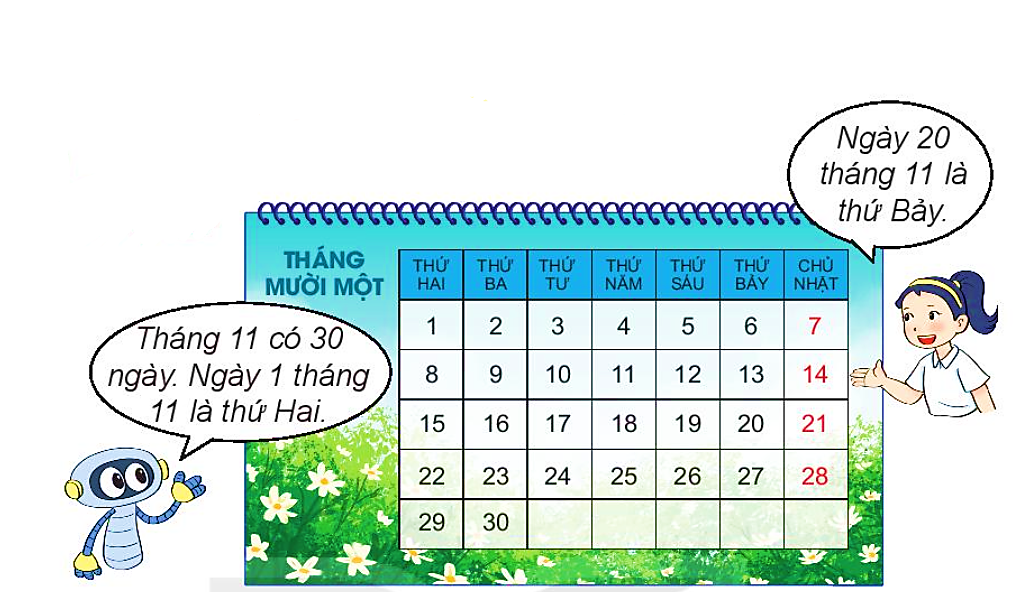 Tháng 1, tháng 3, tháng 5, tháng 7, tháng 8, tháng 10, tháng 12 có 31 ngày.
Tháng 4, tháng 6, tháng 9, tháng 11 có 
30 ngày.
Tháng 2 có 28 hoặc 29 ngày.
Ngày 20 tháng 11 là thứ Bảy.
THÁNG MƯỜI MỘT
Tháng 11 có 30 ngày. Ngày 1 tháng 11 là thứ Hai.
1
13
30
1
Tìm hai con vật có cùng ngày sinh.
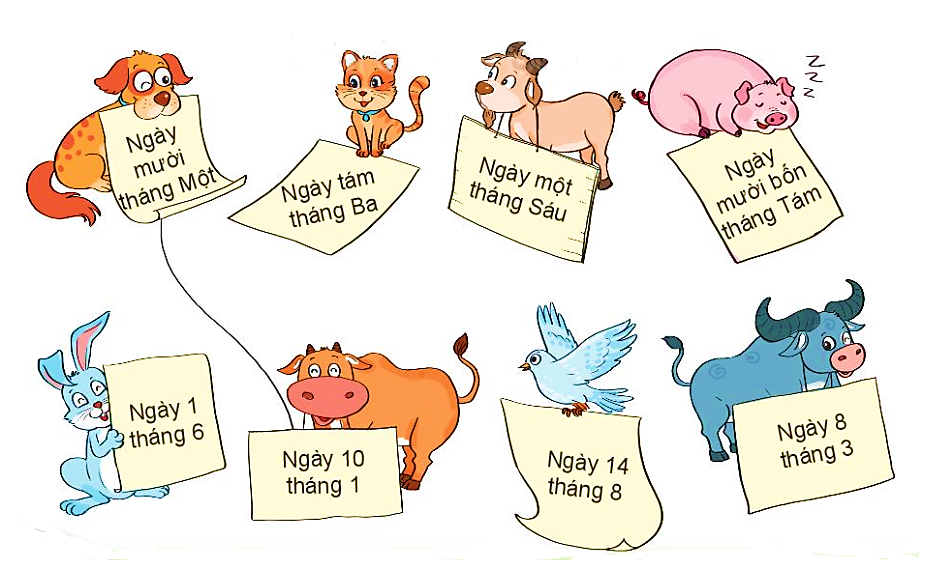 2
a) Nêu các ngày còn thiếu trong tờ lịch tháng 12 dưới đây.
b) Xem tờ lịch tháng 12 rồi trả lời câu hỏi.
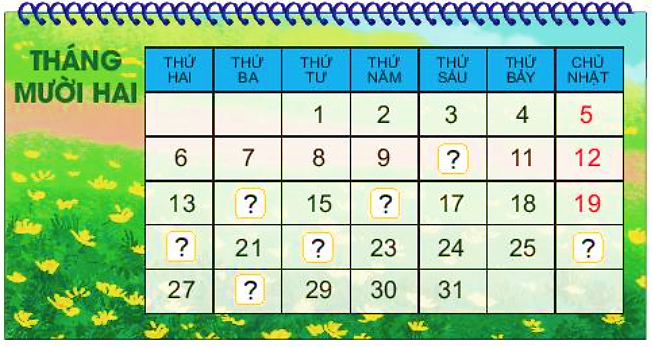 - Tháng 12 có bao nhiêu ngày?
 31 ngày.
- Ngày đầu tiên của tháng 12 là thứ mấy?
1
?
 Thứ Tư.
?
?
- Ngày cuối cùng của tháng 12 là thứ mấy?
?
?
?
31
?
 Thứ Sáu.
 31 ngày.
- Tháng 1 có bao nhiêu ngày?
- Ngày tết Dương lịch 1 tháng 1 là thứ mấy?
 Thứ Bảy.
3
Xem tờ lịch tháng 1 dưới đây rồi trả lời câu hỏi.
- Ngày 1 tháng 2 cùng năm là thứ mấy?
 Thứ Ba.
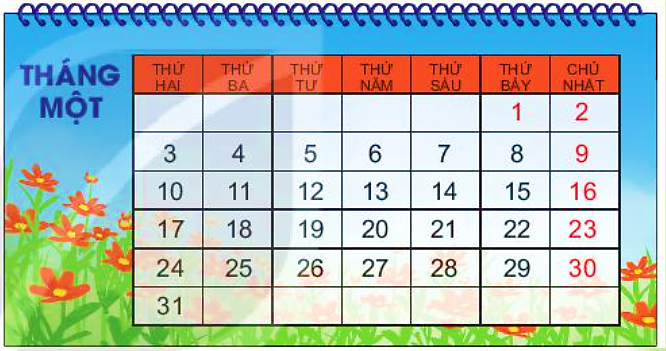 1
1